Go-to-Market (GTM) Launch Toolkit

Drivewise Mobile						                                                    Launch date: Nov. 15, 2021
Background
Impacts
Change Management Impact
Type of Impact
Sales Impact  (Product Availability)
Strategic Impact
Business Objectives (include supporting KPIs): To grow connections and to provide a mobile product that’s cutting edge and best in market. 

Launch Objectives (could include objectives related to communication, education, sales effectiveness): To create awareness and action around the launch of New York Drivewise mobile. 

Brief description of the initiative: On November 15, New York will launch Drivewise mobile for New Business and Renewals (Renewals will be effective December 25). Now, more than ever, customers expect a more convenient and personalized experience from the companies they do business with. Delivered digitally through the Allstate Mobile app and web, Drivewise mobile provides greater transparency into costs and greater control through driving behaviors. Driving behaviors will be leveraged to more accurately price customers; safe drivers save more. Customers enrolled in Drivewise mobile will receive an ongoing participation discount if they sign up for and remain active participants in the program.
Customer Experience
Affordable
Customer
EA
EA
IA
Shop & Buy

Manage &    Interact

Rewarding Engagement
Available
IA
Service Delivery
Connected
Service Delivery
Direct  Phone Sales
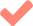 Simple
Direct  Phone Sales
Product Launch
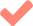 Direct Web Sales
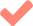 Process / Technology
Empowered
Direct Web Sales
Key communication dates
Launch Channel Communication
Pre-Launch Channel Communication
Leadership 
Awareness
Launch Date
Additional details are shared on the Detailed Communication Plan page
Complete
Toolkit content  (Click on the hyperlinks below to navigate to each section)
Expected
Launch
11/12
10/8
11/15
10/8
Product and Experience Design – Product Positioning Team
Business Owner/Product Lead: Neil Kapoor. UBI GTM: Joanna Goldsmith
GTM Communications Lead: Liz Knachel 
GTM Leadership Contacts: Deborah Ehardt, Karen Burggraf and Amy Juknelis
Copyright © Allstate Insurance Company 2020
[Speaker Notes: Best Practices:

Launch date can also be replaced with Effective date
If your toolkit has more than one launch date, type “Multiple date releases” in the launch date field and add the launch dates in parenthesis next to the impacted states.
Example: Drivewise Deepening Discount 
Launch date: Multiple date releases
Impacted states: IL (9/14), CO (9/28), NY (10/7)
3. Key communication dates
These are the primary communication touchpoints that we highlight; these should not change with the only exception being if you don’t have a pre-launch gateway article, you can delete that box. Make sure to adjust spacing.
Input date as mm/dd
When we start to have initiatives launch in 2021, please adjust to include the year in the text box (you may need to adjust the font size and/or the circle shape to make it all fit)]
Launch Objectives: This section contains helpful resources for distribution channel leaders/communicators to become familiar with the initiative and lead discussions within their channels. Also highlighted are key opportunities to integrate the initiative into the consultation process (EA only).
NOTE: ALL OF THESE MAY NOT BE USED FOR EACH LAUNCH
GTM Toolkit: Drivewise Mobile
Launch Objectives: This section contains helpful resources for agency owners to become familiar with the initiative so they can easily integrate new processes and/or product changes into their routine. Also highlighted are the critical call to action steps for channels to maximize the opportunity.
DRAFT LIST
GTM Toolkit: Drivewise Mobile
Go-to-Market Agency Operations Team
GTM Planning Lead: Neil Kapoor
GTM Leadership Contacts: Mitch Thomas
Launch Objectives: This section contains helpful resources for distribution channel frontline staff (IA, Service Delivery, and Direct) to become familiar with the initiative so they can easily integrate new processes and/or product changes into their routine. Also highlighted are the critical call to action steps for channels to maximize the opportunity.
DRAFT LIST
GTM Toolkit: Drivewise Mobile
Communication Objectives: The following outlines important communications that will be shared across key stakeholders to bring awareness to process changes and/or a new product launch. If you are a communicator, please add in any supporting communication tactics (as well as links to those communications) to the below list under your appropriate channel.  Remember to do a “SAVE AS” with an alternative file name to your computer or other location before customizing any other channel communications for your distribution channel. Universal documents on SharePoint should NOT be altered in any way.
GTM Toolkit: Drivewise Mobile